27241 	Circuits and Electrical Machine in RAC
Tanvir mohammad faisal
Instructor/Rac
Dhaka polytechnic institute
Chapter-1Introduction to electric circuits
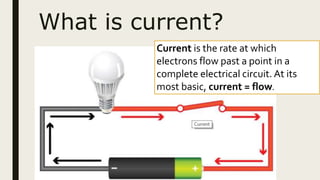 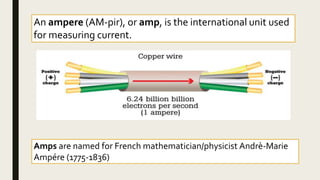 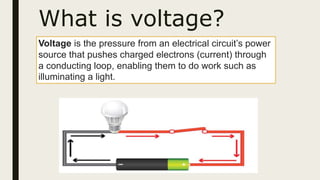 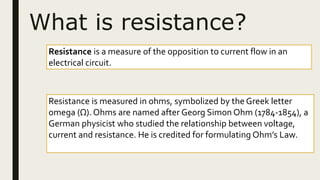 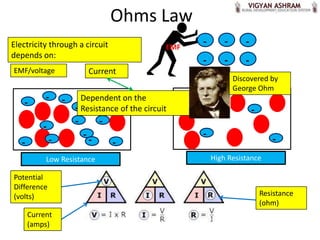 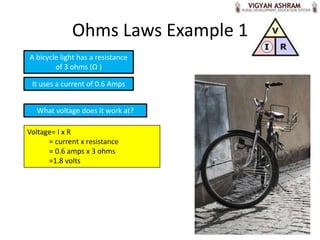 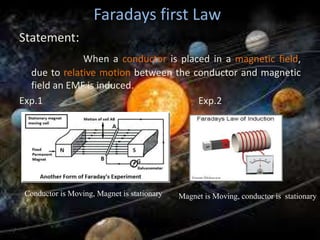 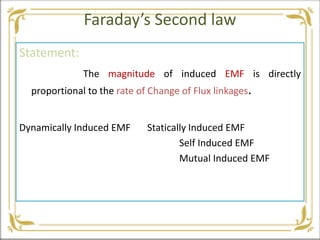 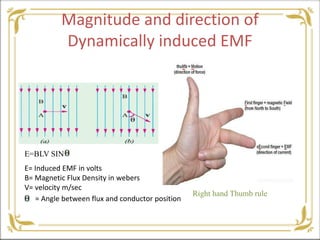 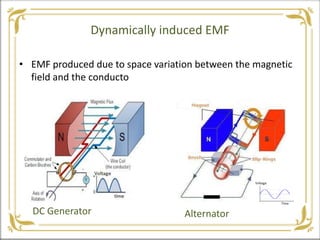 Chapter-2Non frost type electric circuit
Chapter-3
Chapter-5